Fort Ord Reuse Authority (FORA)Environmental Services Cooperative Agreement (ESCA)Remediation Program (RP)
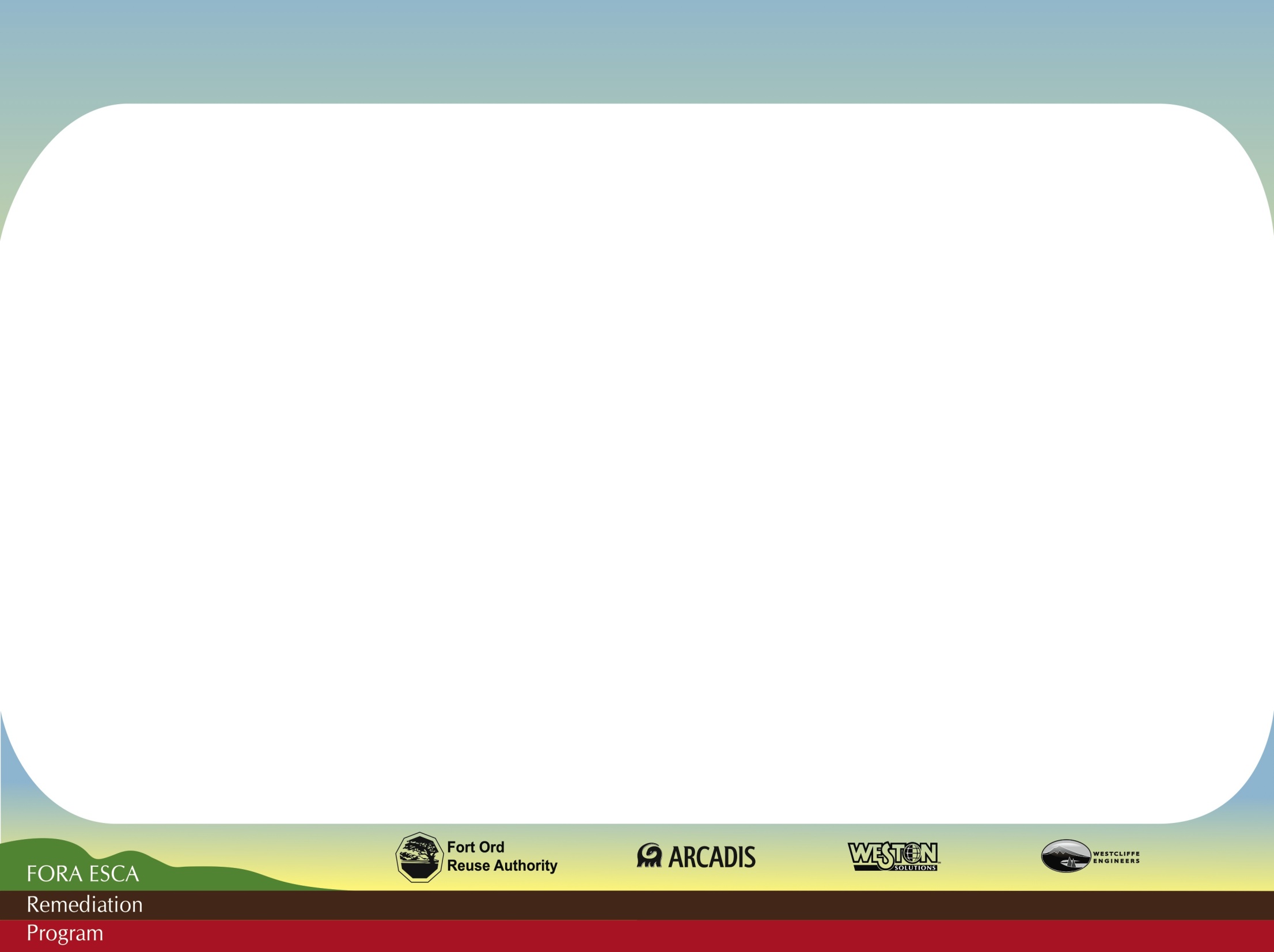 ESCA Remediation Program Update
Presentation by:
Stan Cook, Program Manager
April 12, 2013 Board of Directors Meeting
1
Presentation Overview
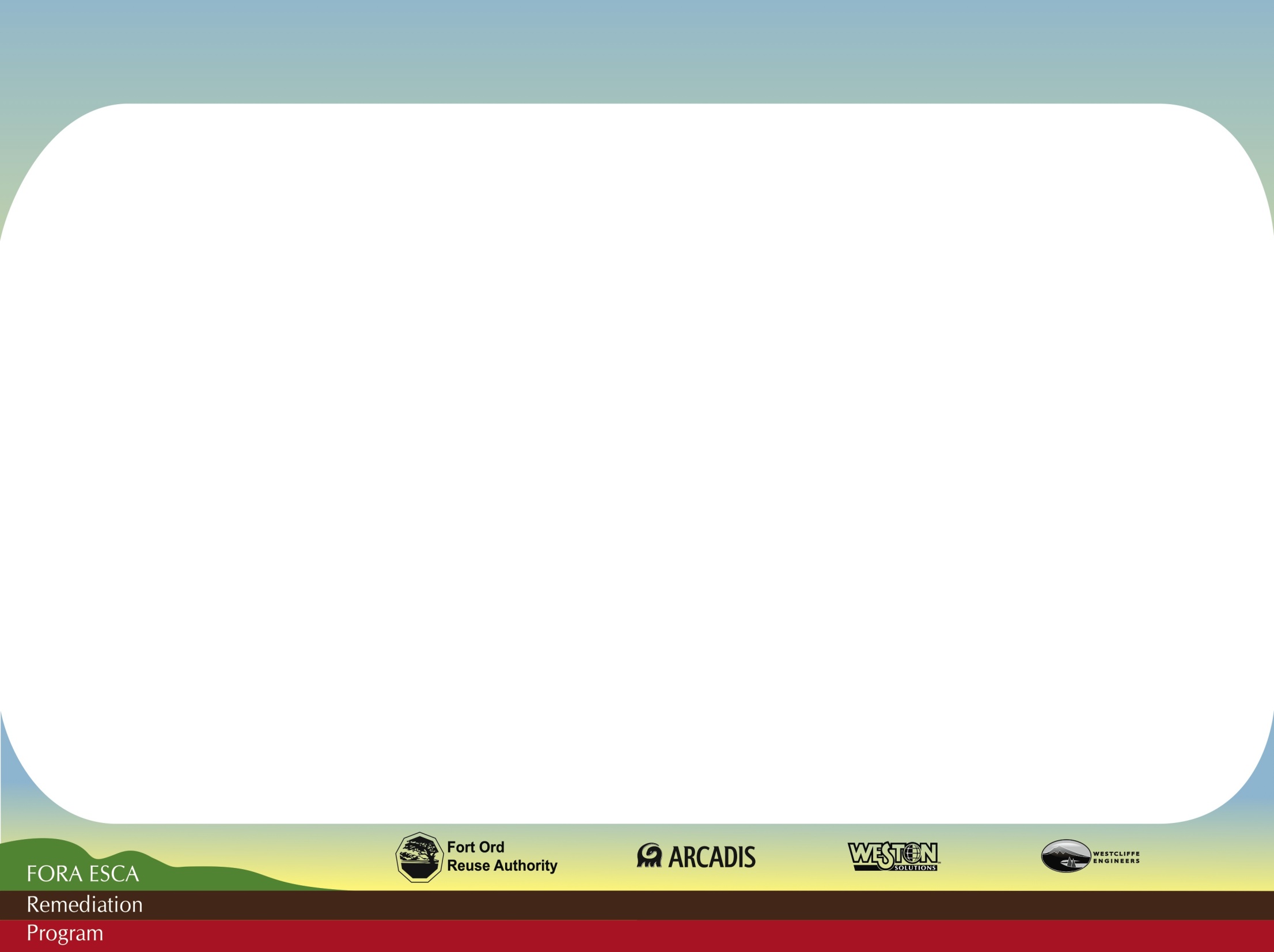 ESCA Background
 Project Status
Finances
Work Completed
 Fieldwork Update 
Parker Flats RQA
Future East Garrison
Interim Action Ranges
 2013 Document Schedule
 2013 Community Involvement
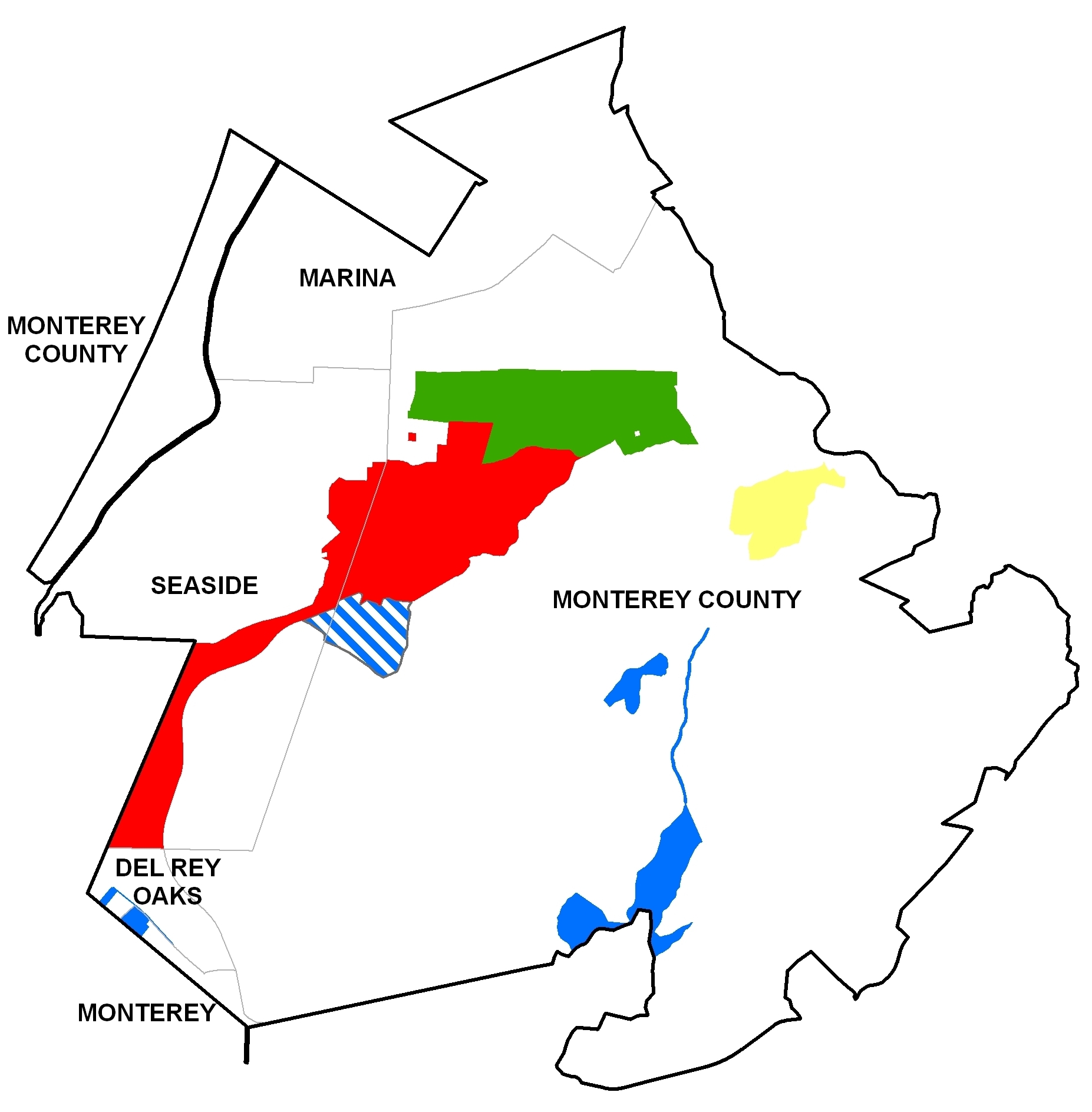 2
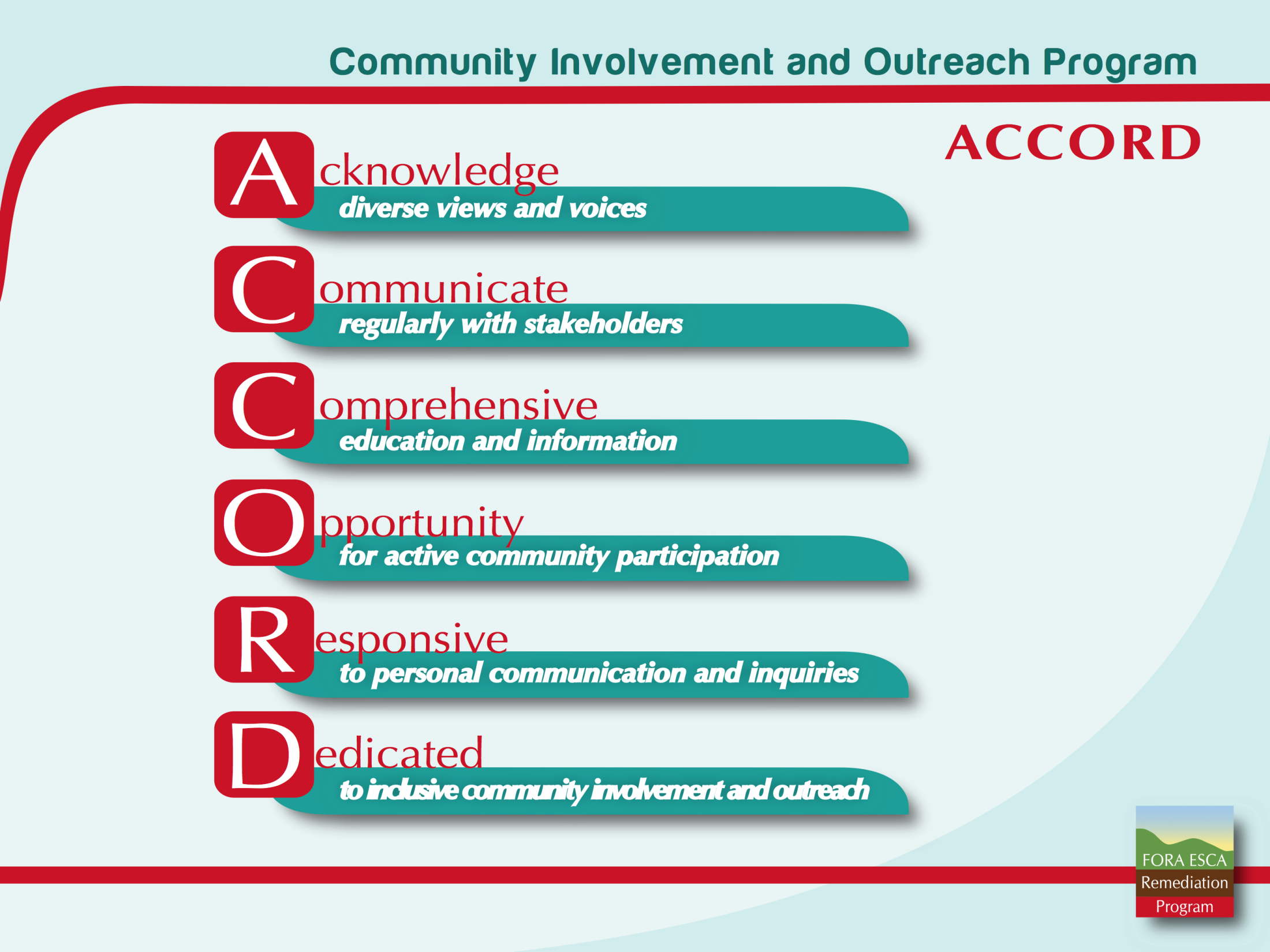 3
ESCA Munitions Response Areas by Group
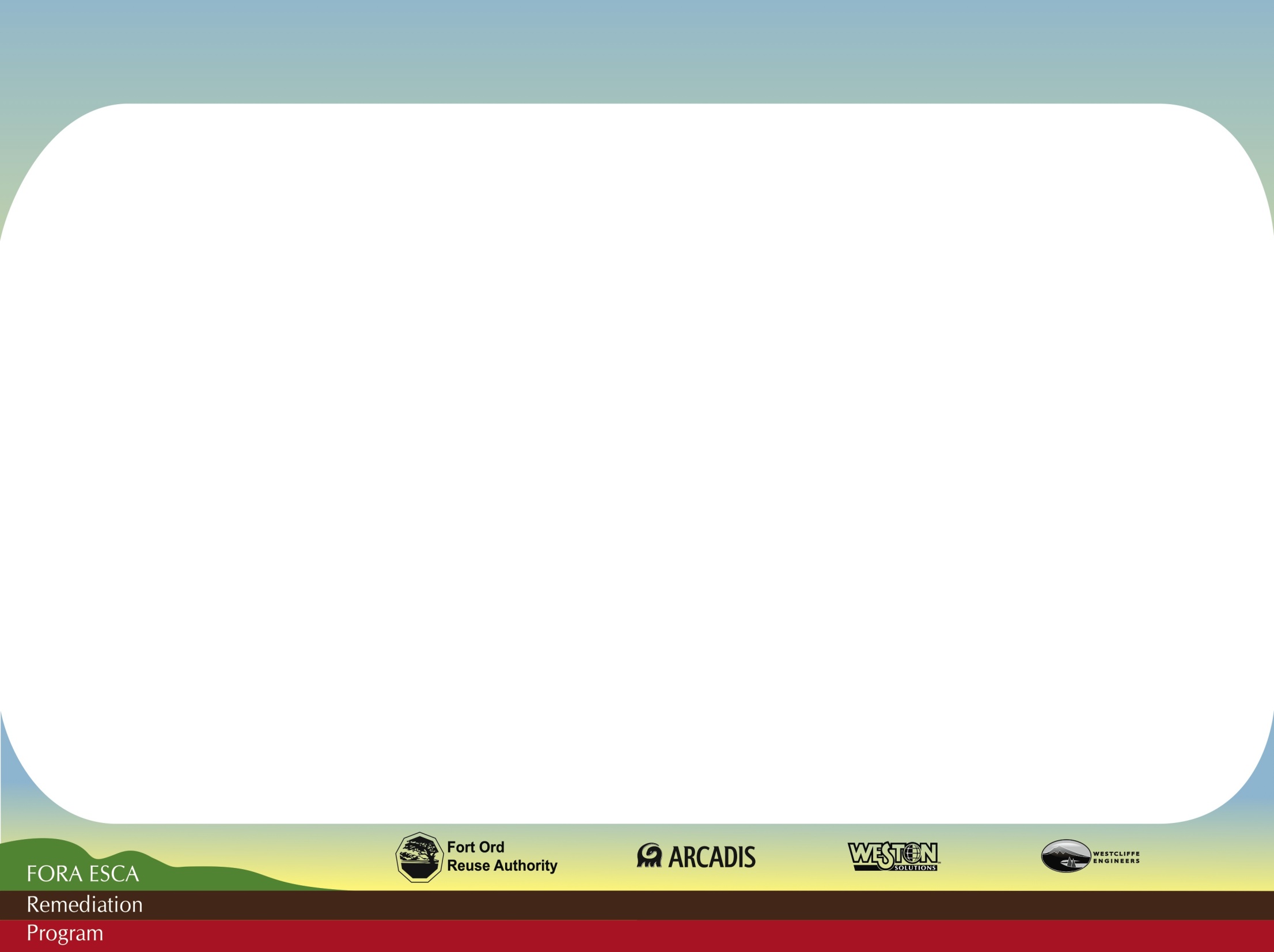 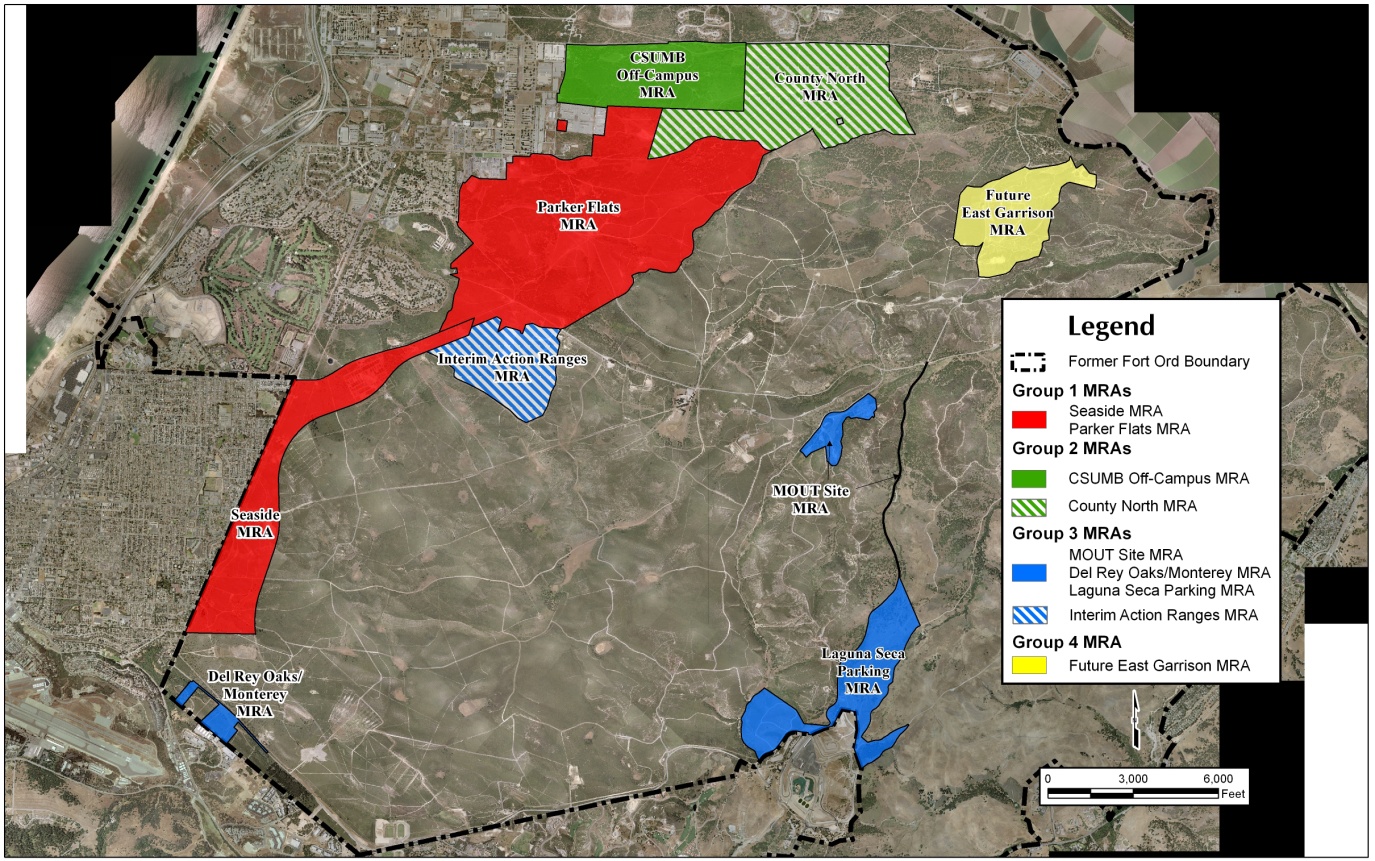 4
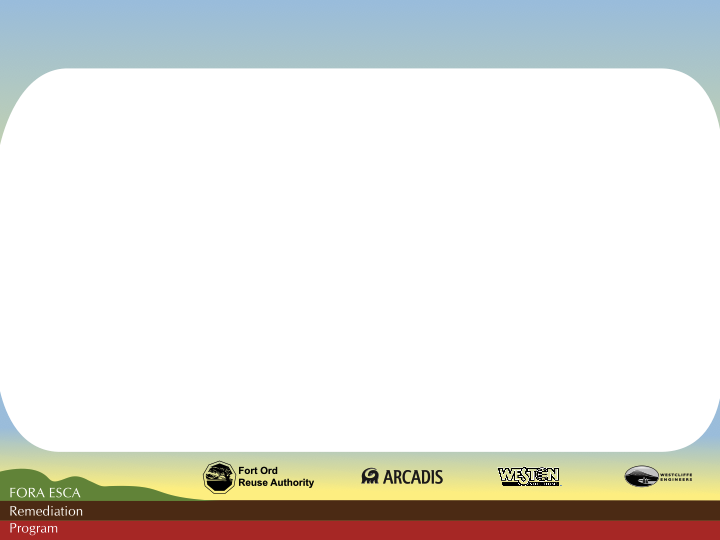 ESCA Finances
Based on Army and EPA requirements in the ESCA Grant and the AOC FORA does not control the ARCADIS/AIG $82.1M Commutation Account.  The full amount was provided to AIG in 2008 to as payment for a cost-cap insurance policy where AIG reviews ARCADIS’ work performed and makes payments directly to ARCADIS.
5
ESCA Work Completed
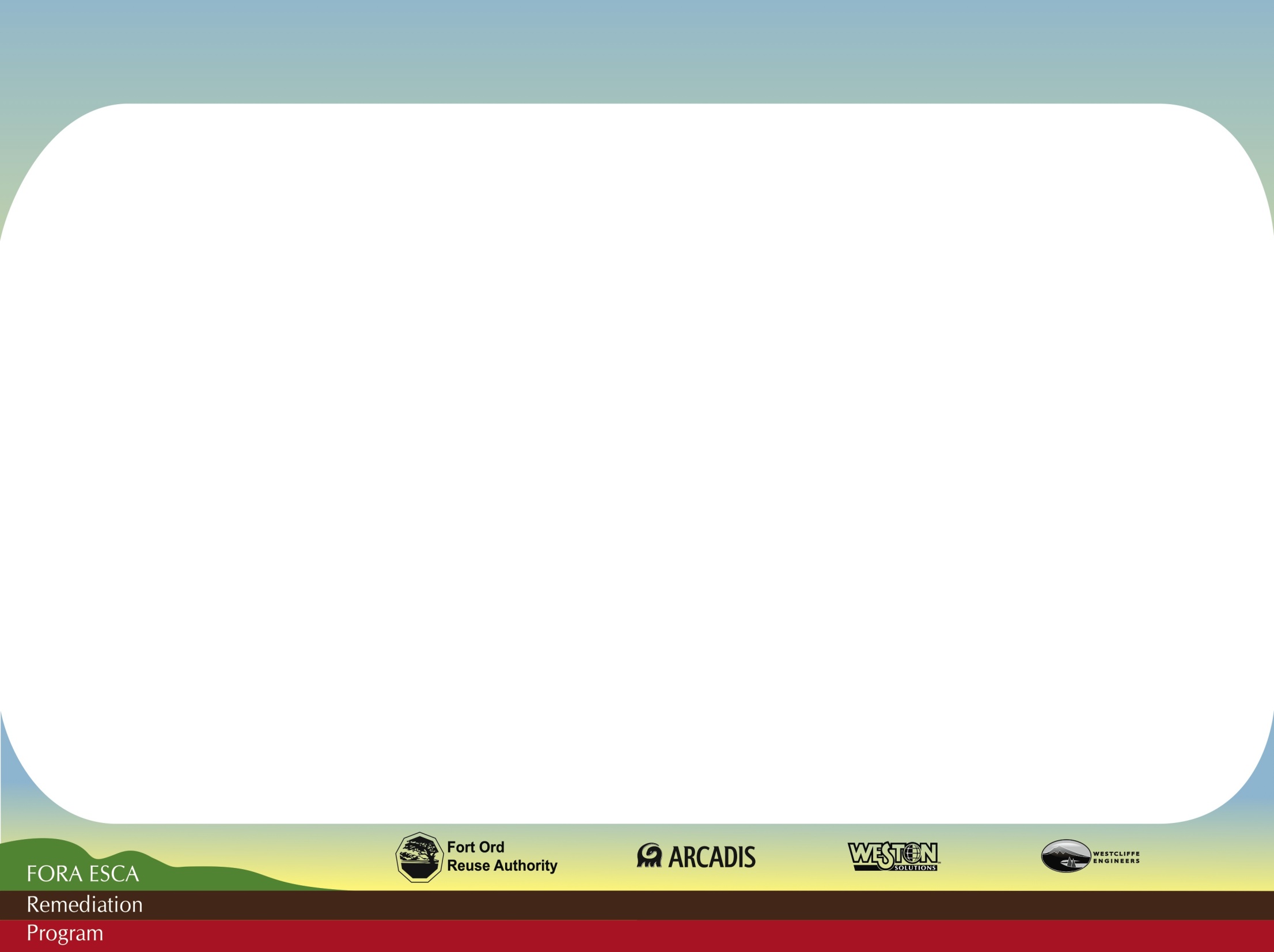 Planned Remedial Investigation fieldwork completed: 98% *
Planned habitat restoration and monitoring completed: 70%
Total munitions items removed: over 4,950 
Total munitions debris removed: over 56,400 lbs.
Total trash (other debris): over 118,000 lbs.


* Remedial investigation data will be reviewed with the regulatory agencies to evaluate residual risk.  Additional remedial investigation fieldwork and/or remedial action fieldwork (as presented in Proposed Plans and Records of Decision) may be necessary based on the evaluation.

	Note: Percentages and totals are approximate.
6
Parker Flats RQA
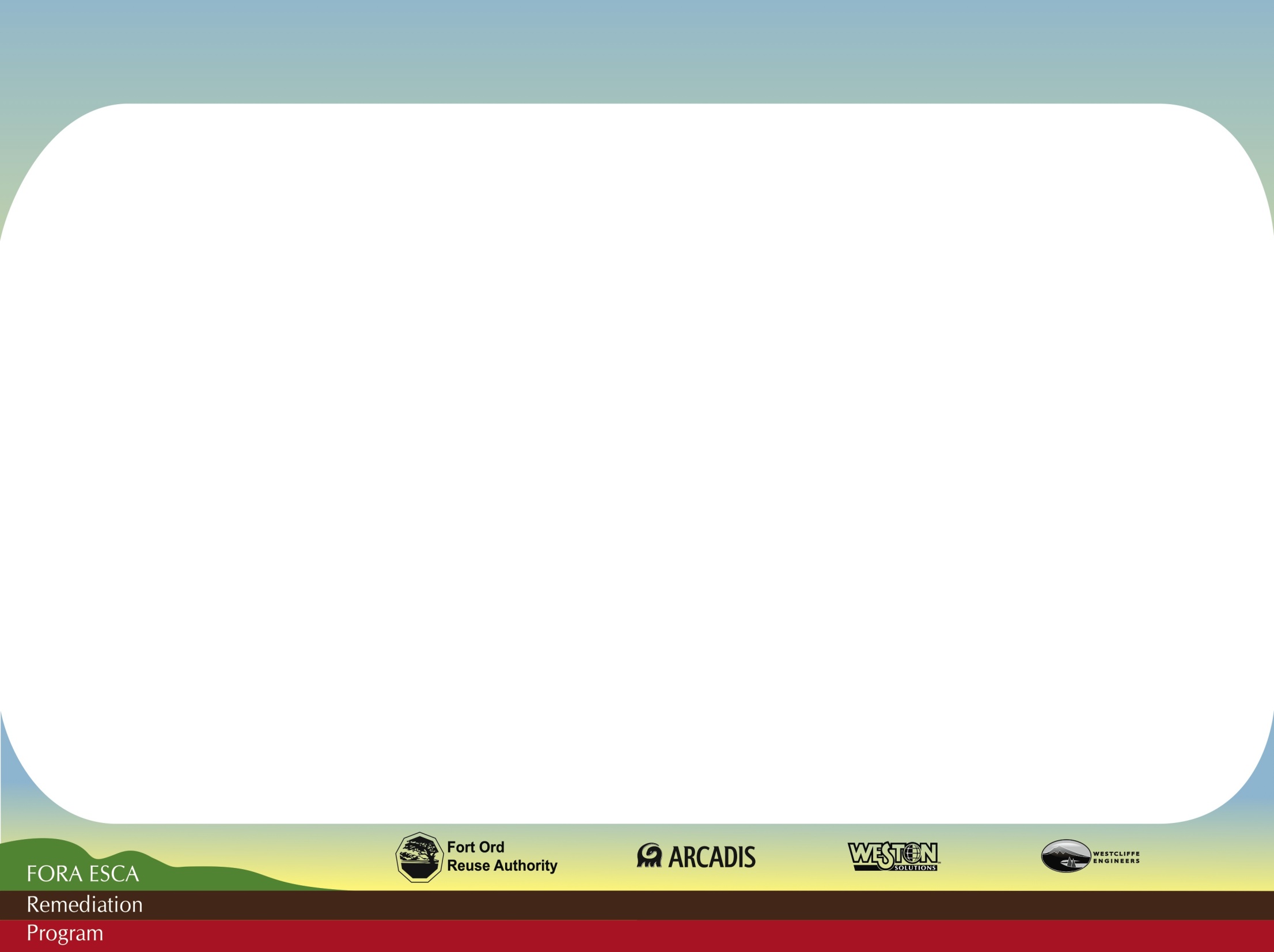 RQA Background
Level 1 Initial Evaluation completed  on 182 acres
Level 2 Baseline DGM Survey recommended on 12 acres
September 20, 2012 -Public Meeting presented Level 2A  approach
March 2013 - Level 2A fieldwork completed 
Currently data being evaluated for   Level 3 DGM Survey recommendation 
Removed
1 MEC item
Over 20 lbs. munitions debris
Over 500 lbs. other debris
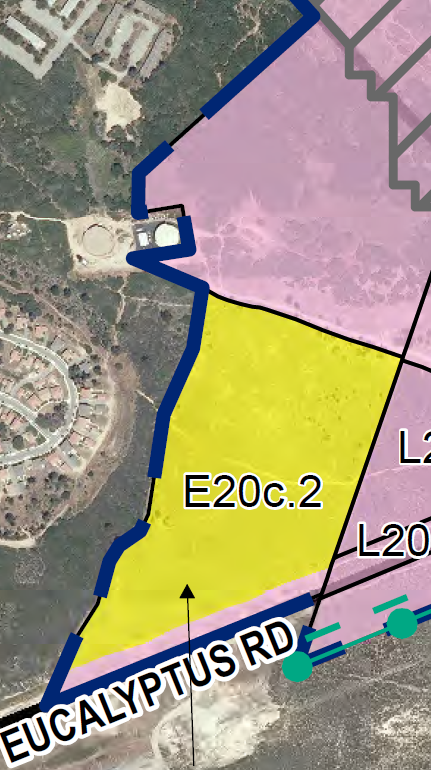 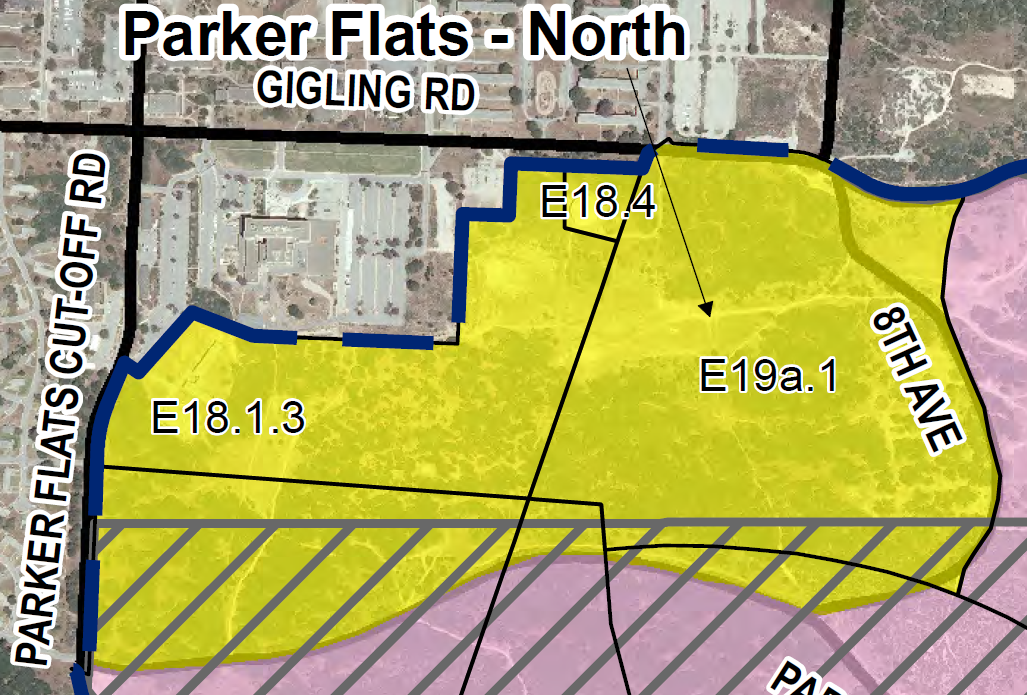 Proposed Residential Area – Northern and Southern Portions (182 acres)
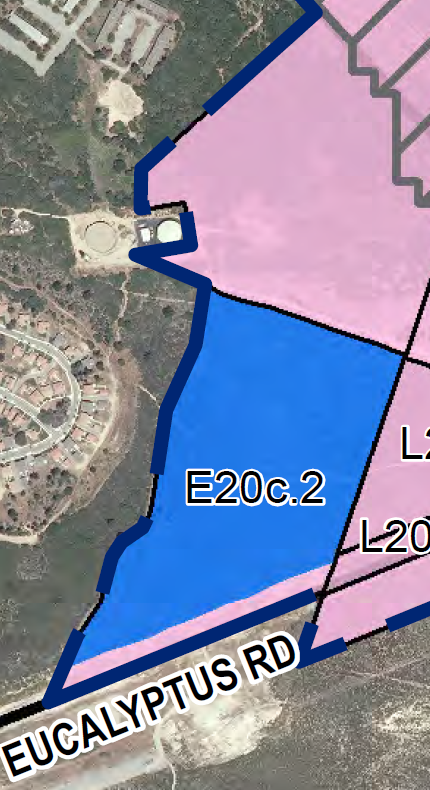 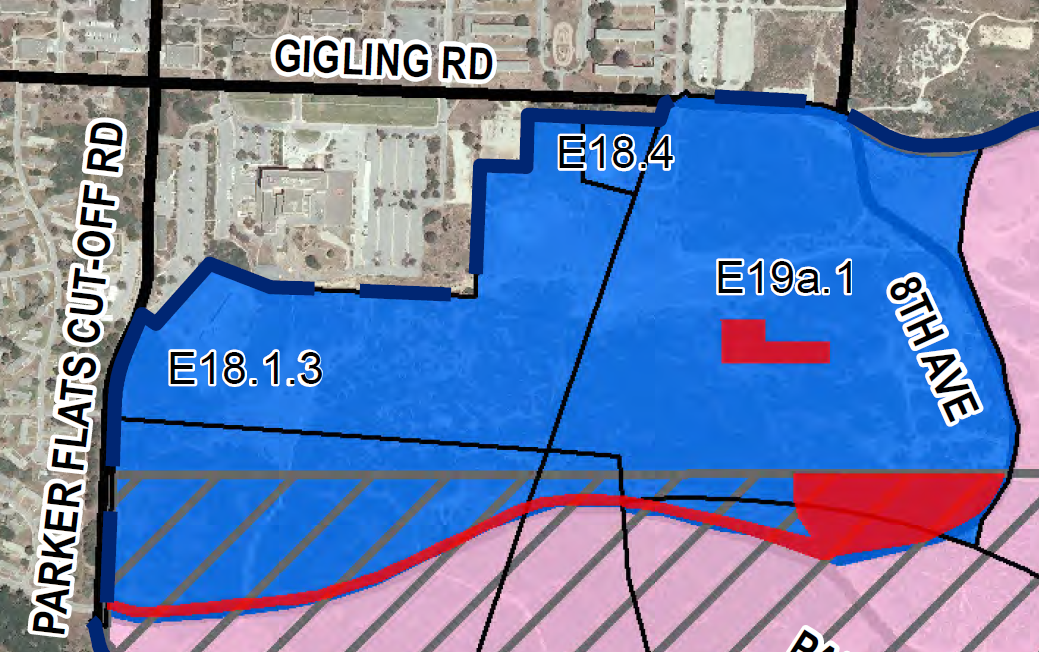 Level 2A Area shown in red (12 acres)
7
Future East Garrison
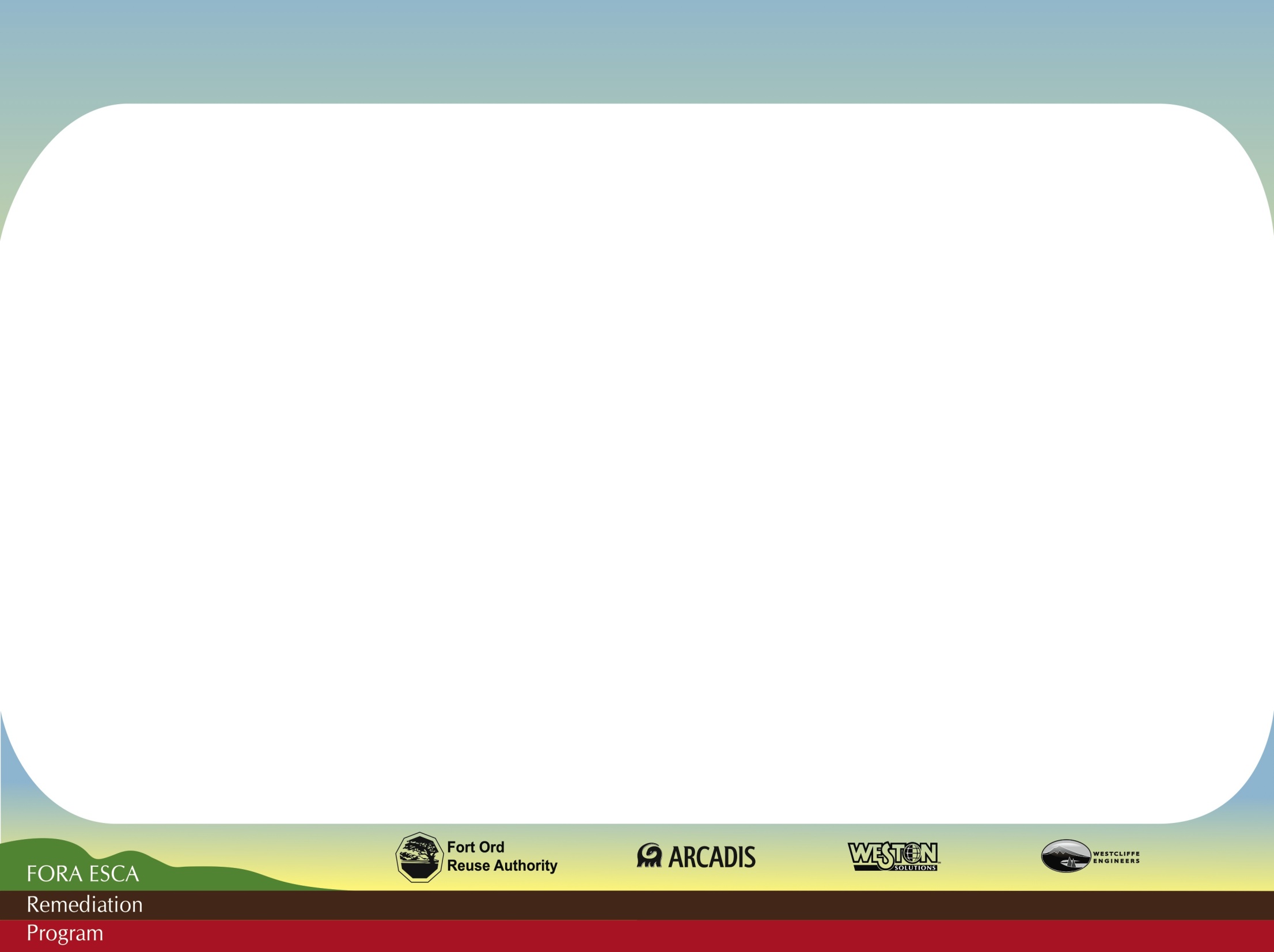 Background
East of Barloy Canyon Road  - habitat reserve area - remedial investigation completed
West of Barloy Canyon Road - habitat reserve area - remedial investigation on-going (11 acres remaining)
Residential  area remedial investigation - northern portion on-going (7 acres remaining)
Anticipated fieldwork completion - April 2013
Data evaluation by regulatory agencies
Removed
Over 180 MEC items
Over 7,600 lbs. munitions debris
Over 11,000 lbs. other debris
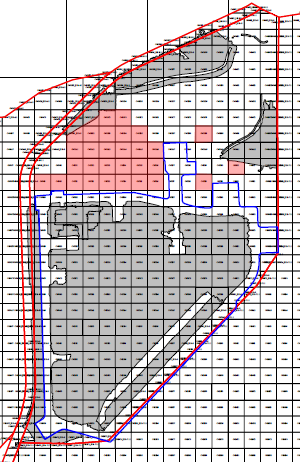 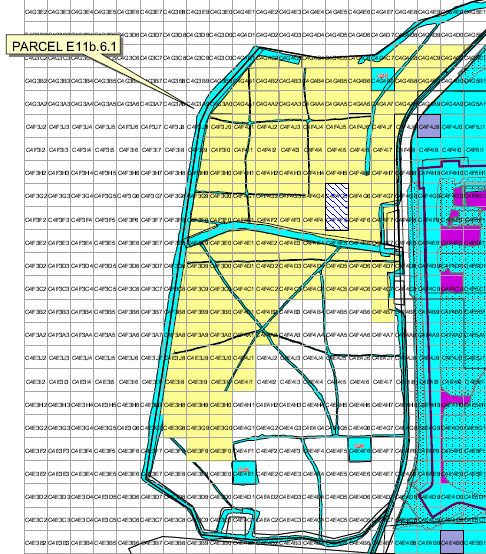 Habitat Reserve AreaWest of Barloy Canyon Road
Proposed Residential Area
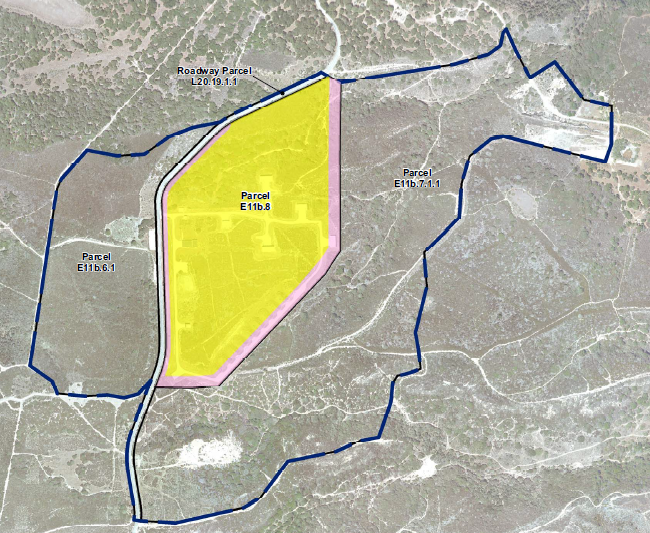 8
Interim Action Ranges MRA
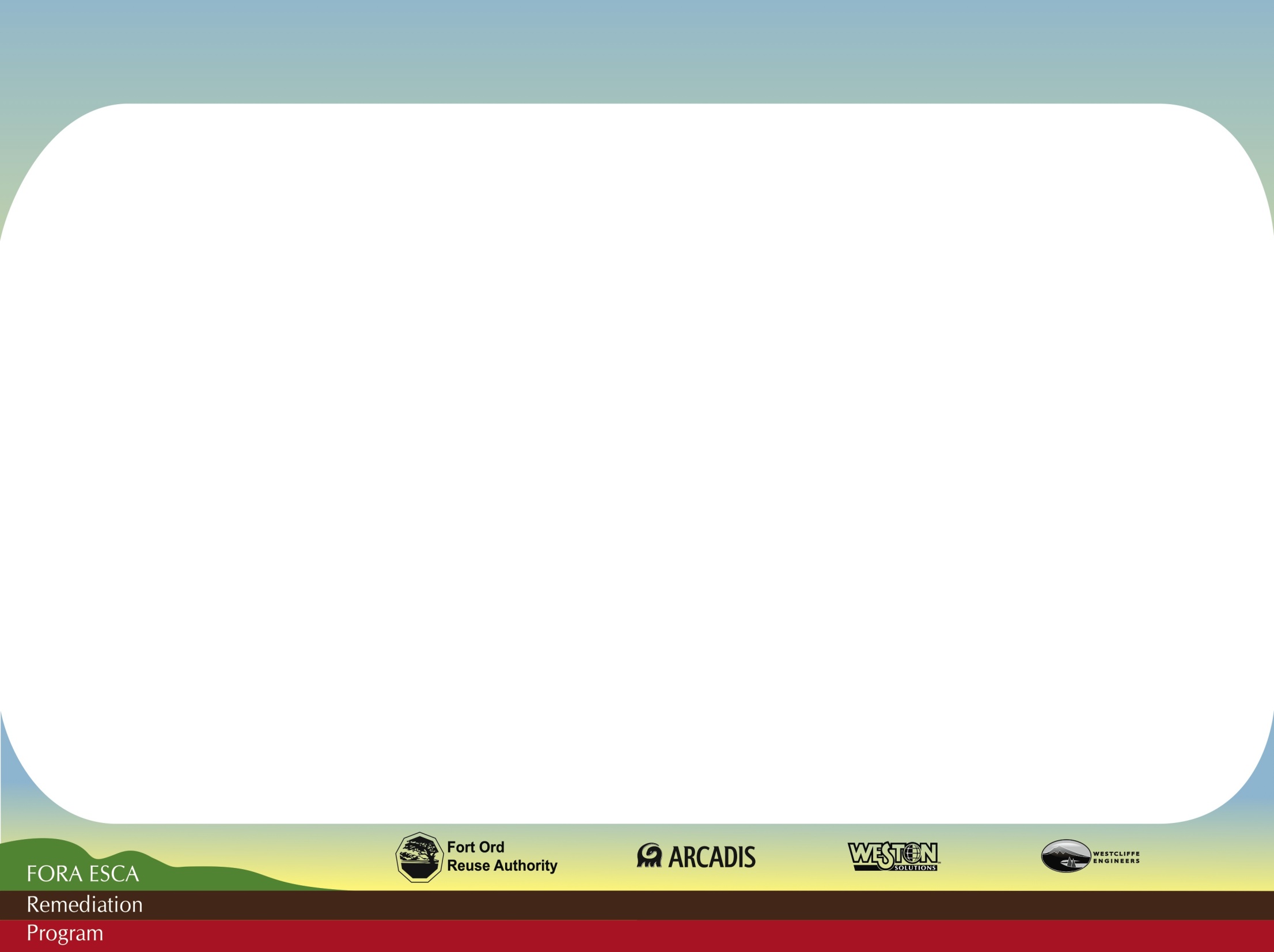 Army Interim Remedial Action 
Completed over majority of the MRA
ESCA  Design Study and Interim Action
Evidence of sensitively fuzed munitions
Northern Range 44 Special Case Area Design Study Expansion
Found 66mm rockets
Cut vegetation, Digital Mapping
Individual target investigation
Range 47 SCA Interim Remedial Action
Found 40mm grenades
Cut vegetation, excavated and sifted soil, Digital Mapping 
Individual target investigation
Removed
Over 3,600 munitions items
Over 44,000 lbs. munitions debris 
Over 11,000 lbs. other debris
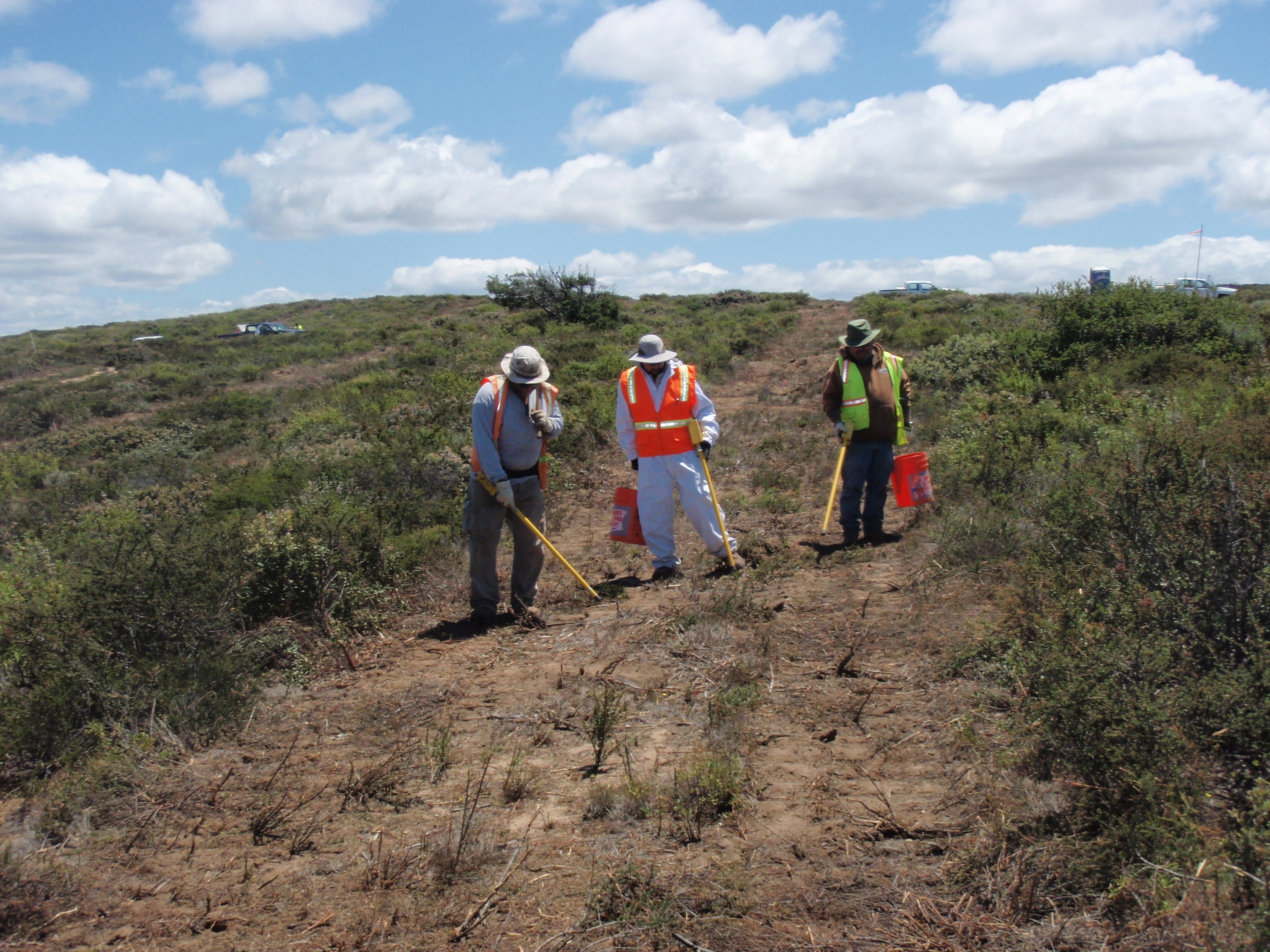 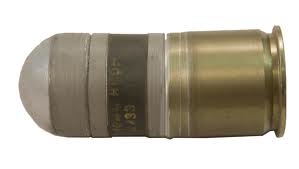 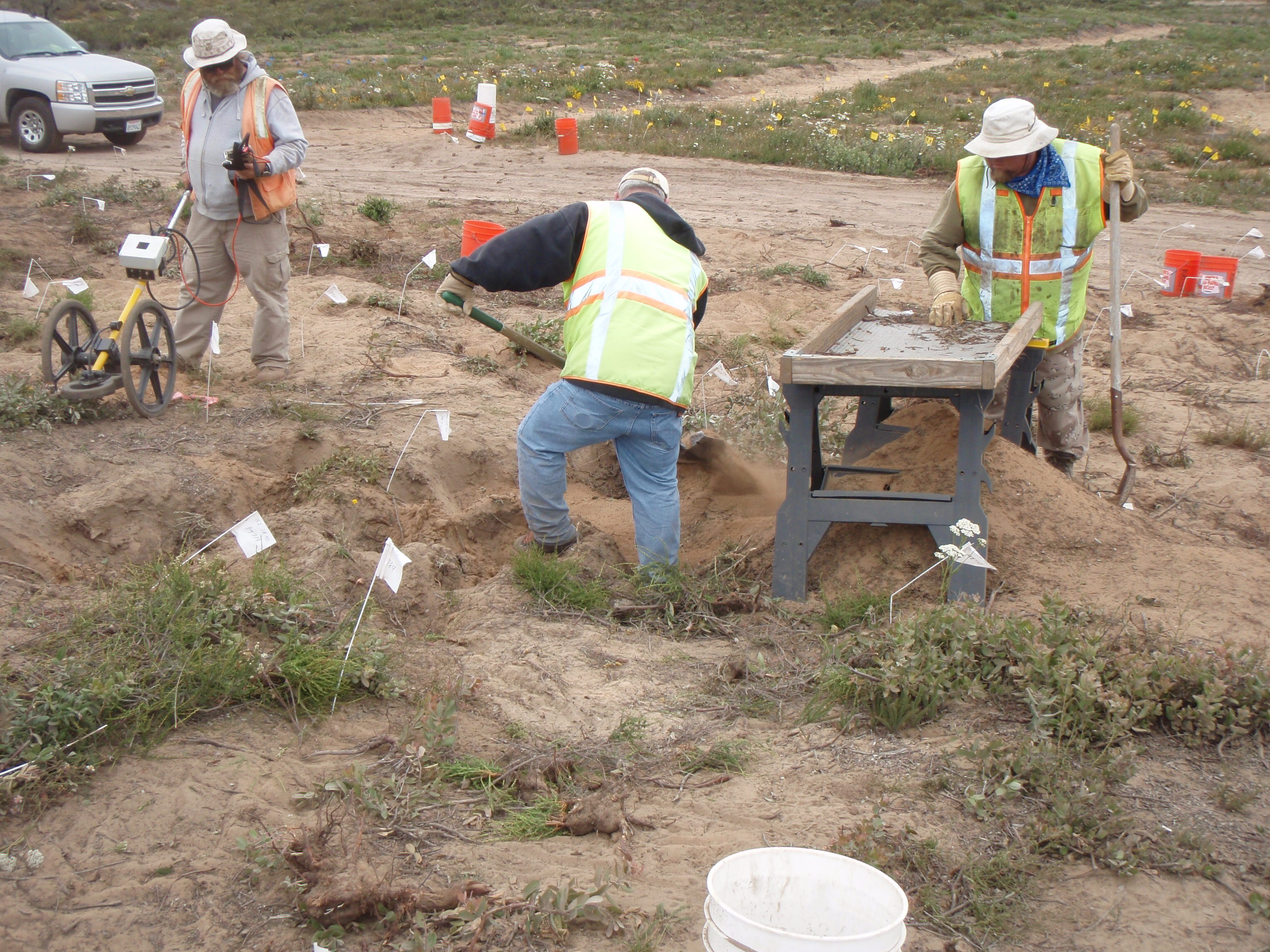 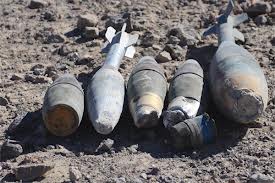 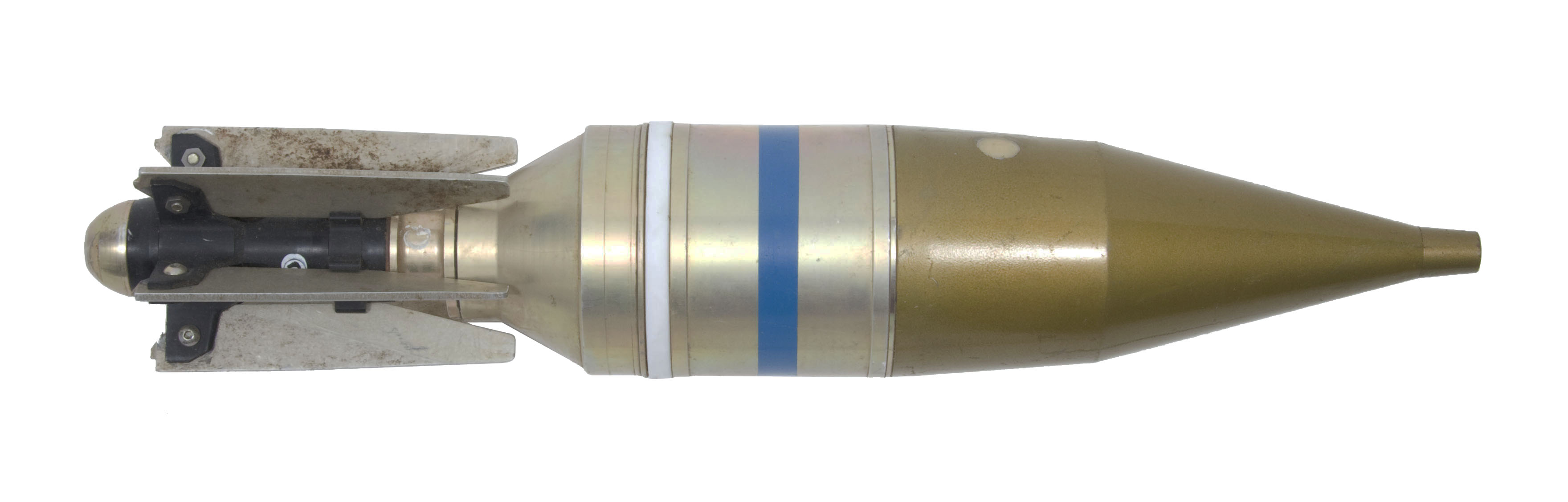 9
2013 Document Schedule
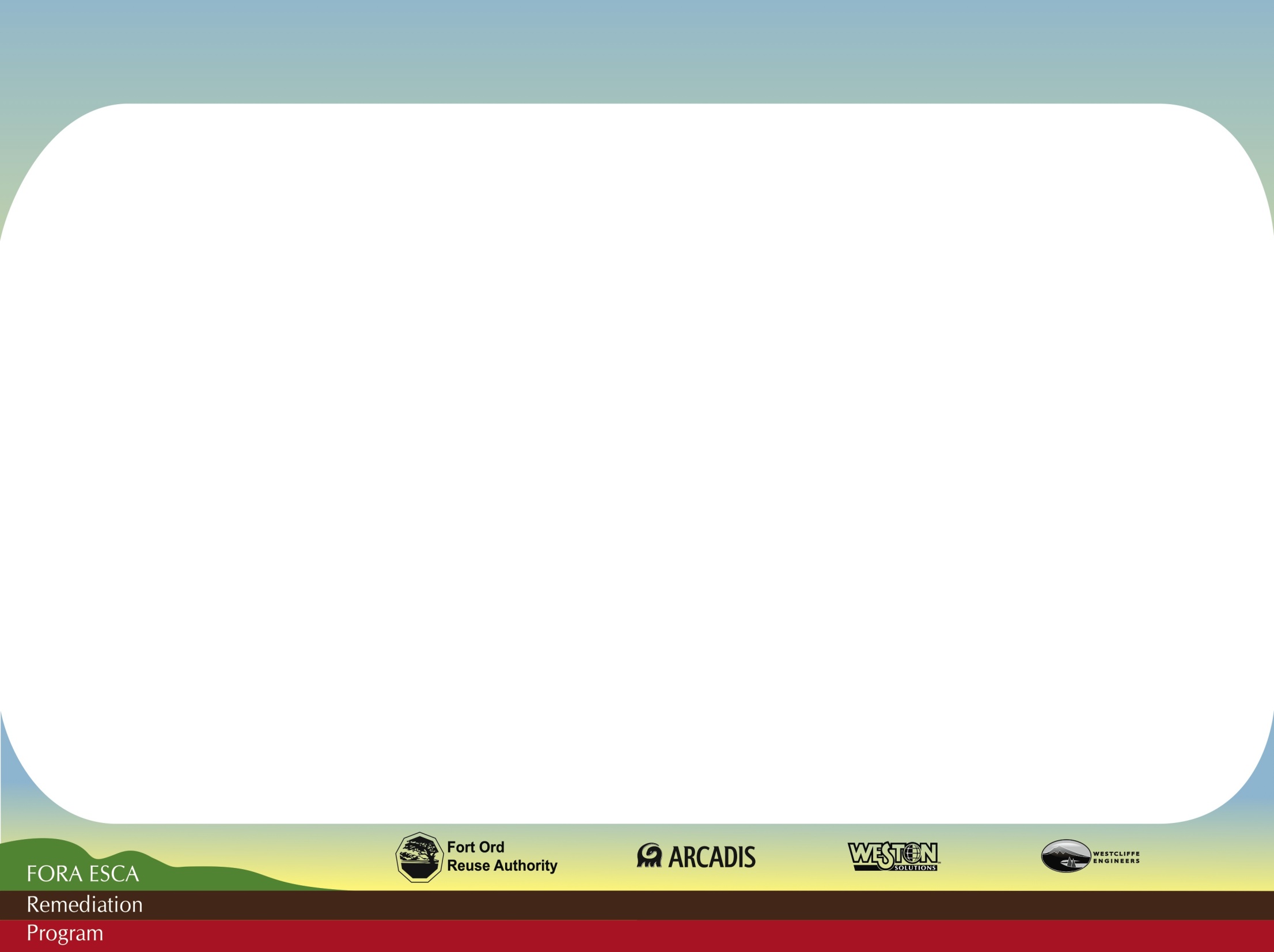 10
2013 Community Involvement
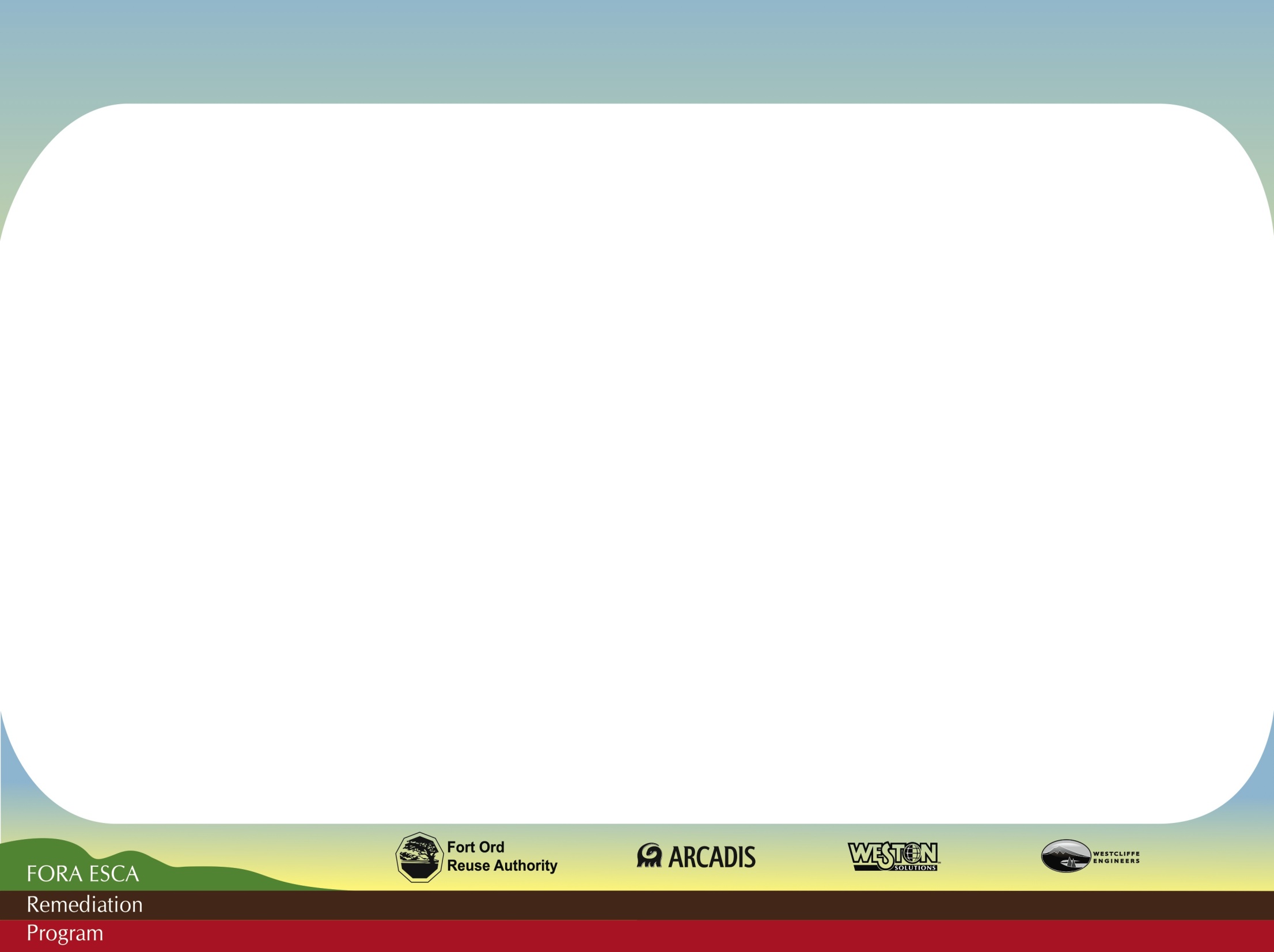 May: ESCA Informal Community Workshops (tentative)
June: Group 2 Proposed Plan Public Meeting (tentative)
EVENTS:
Sea Otter Classic: April 18-21
CSUMB Earth Day: April 22
Army Nature Walk: May 11
Army Community Involvement Mobile Workshop: July 13
Fort Ord Users Working Group: bi-monthly meetings
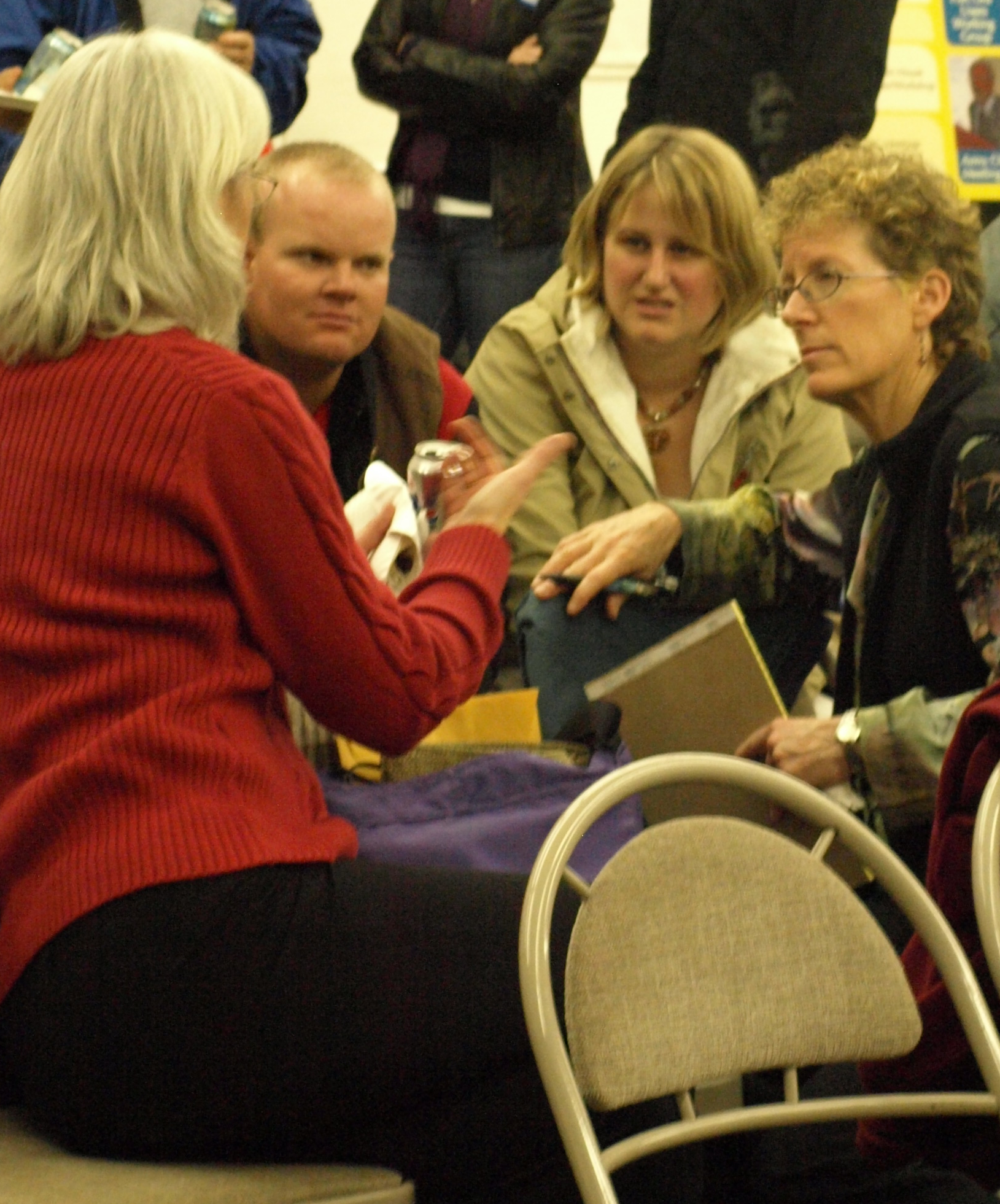 11
Recap
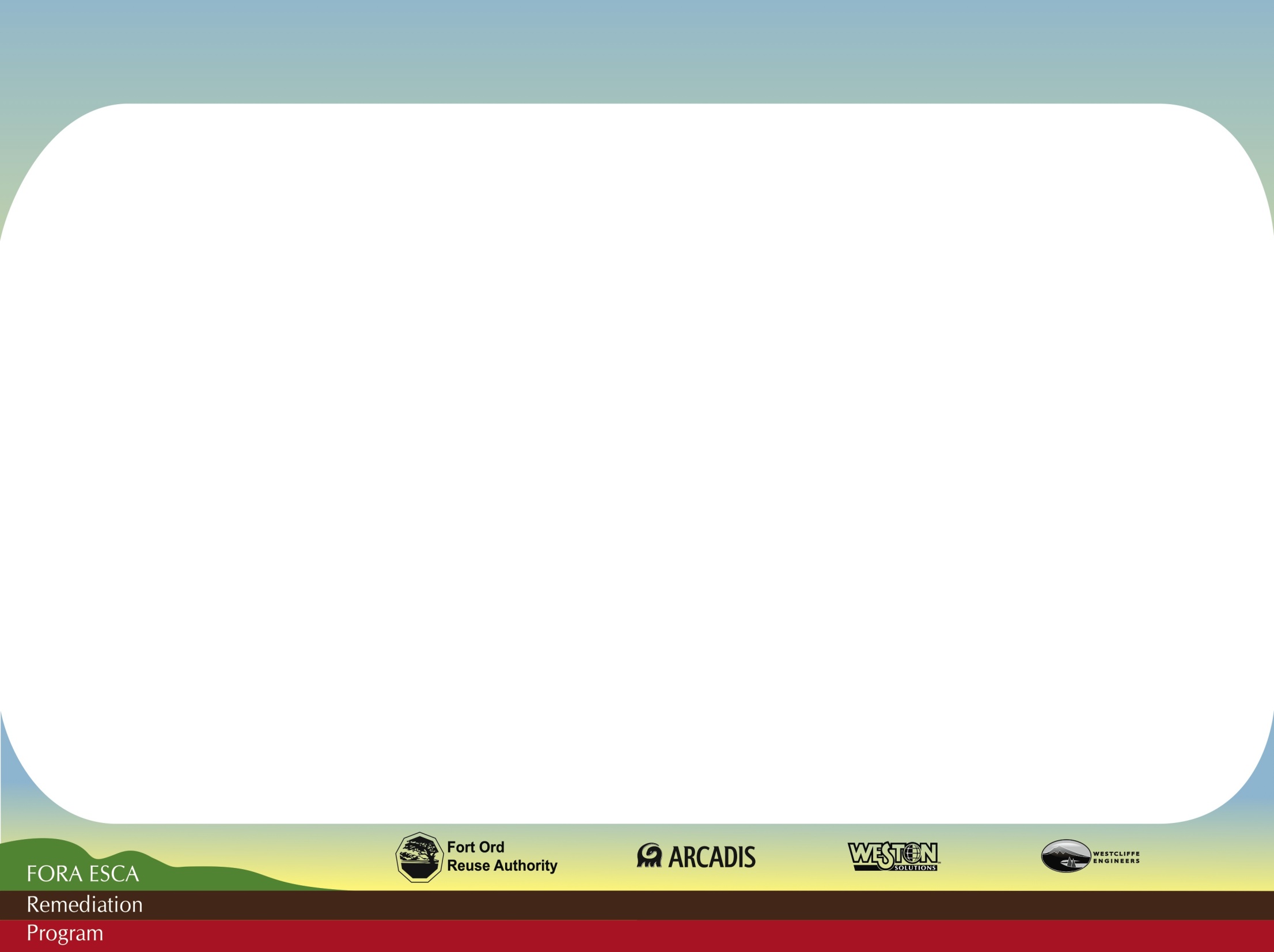 MEC remedial investigation fieldwork nears completion *
Future work – predominantly paperwork
Dates provided
Financial update provided
How to find us?
*Remedial investigation data will be reviewed with the regulatory agencies to evaluate residual risk. Additional remedial investigation fieldwork and/or remedial action fieldwork (as presented in Proposed Plans and Records of Decision) may be necessary based on the evaluation.
12
Community Resources
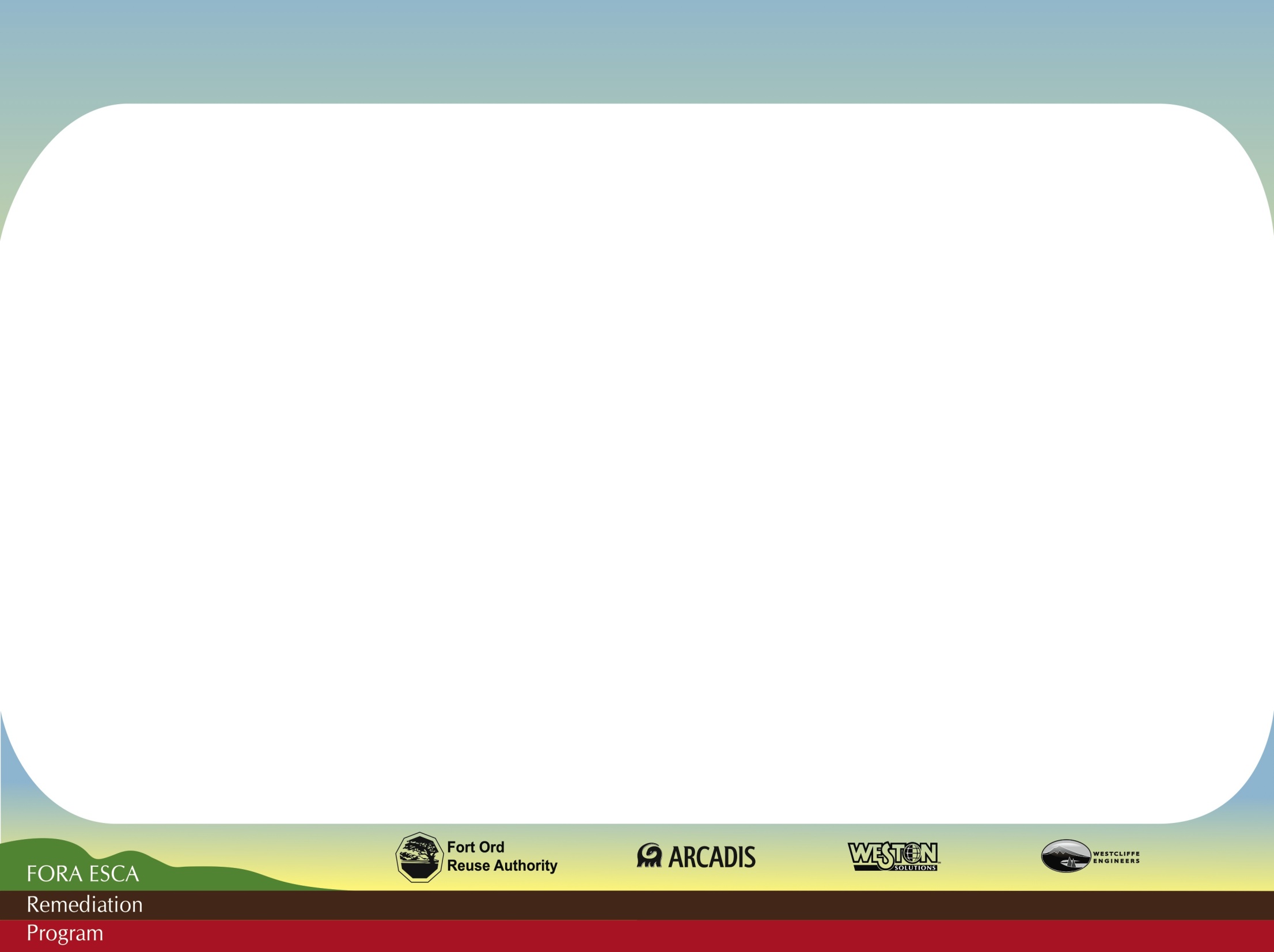 Website: www.fora-esca-rp.com
 Newsletters & Technical Fact Sheets
 Facebook and Twitter:  FORA ESCA RP
 Hotline Weekly Updates: (831) 883-3506
 Maps showing access corridors
 Kiosks at access corridor trailheads
 Email:  esca@fora.org
 Address: 920 2nd Avenue; Suite A, Marina, CA  93933
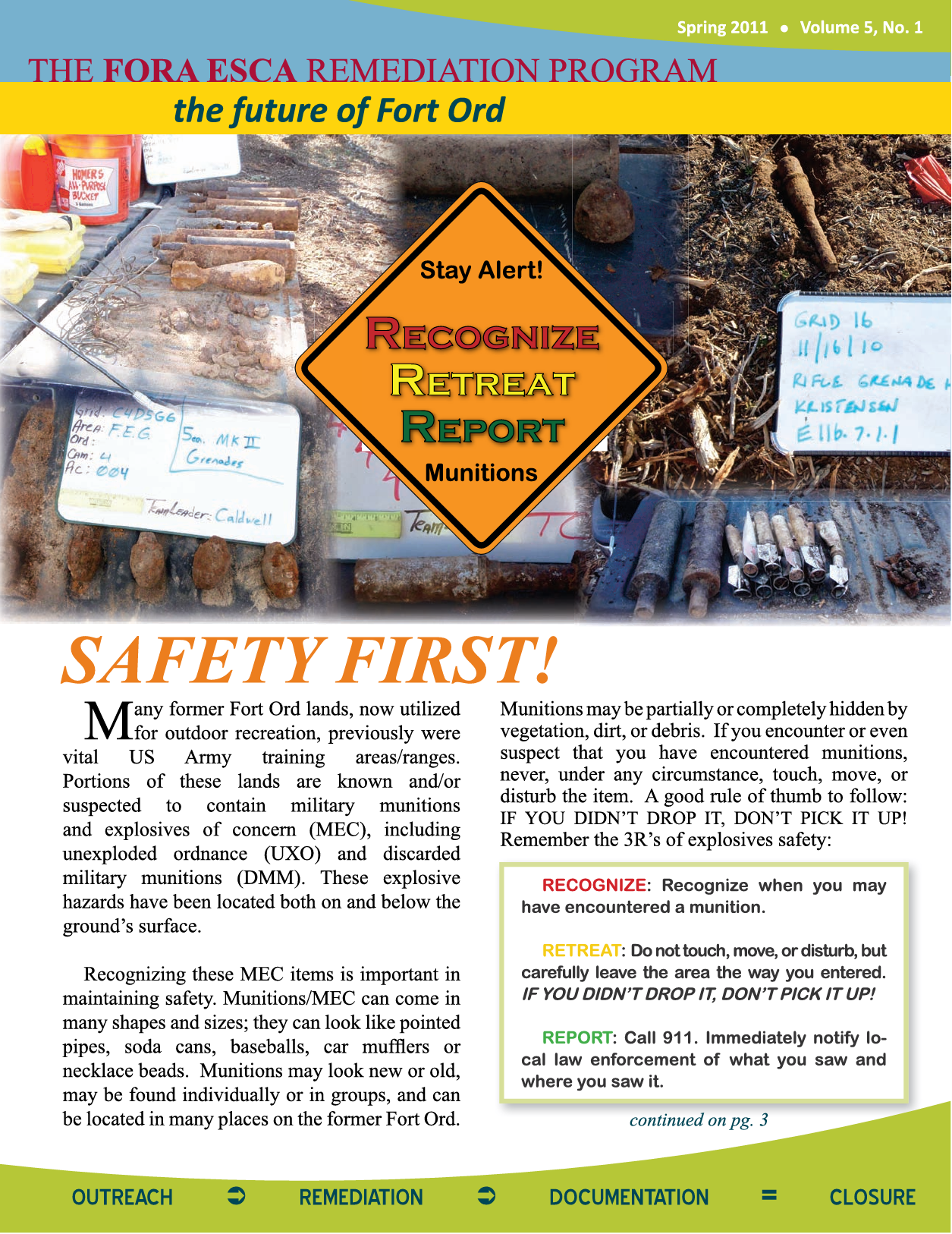 13